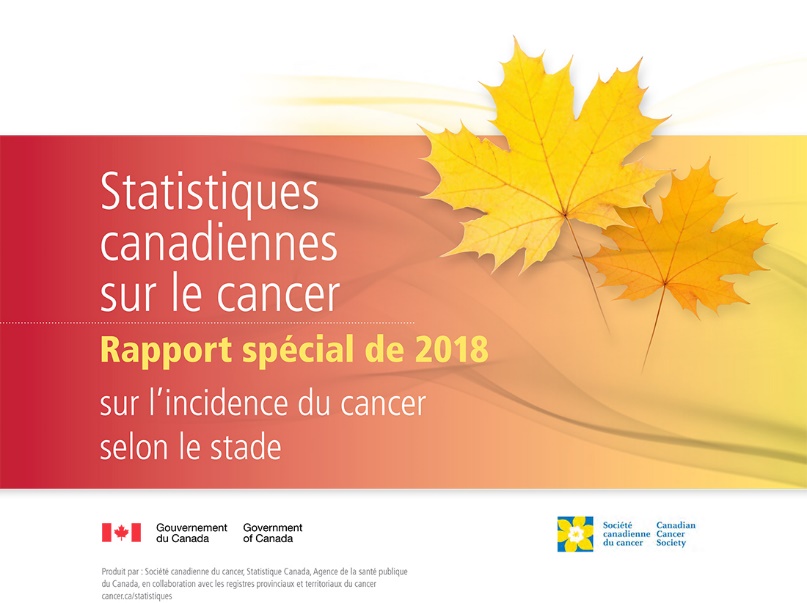 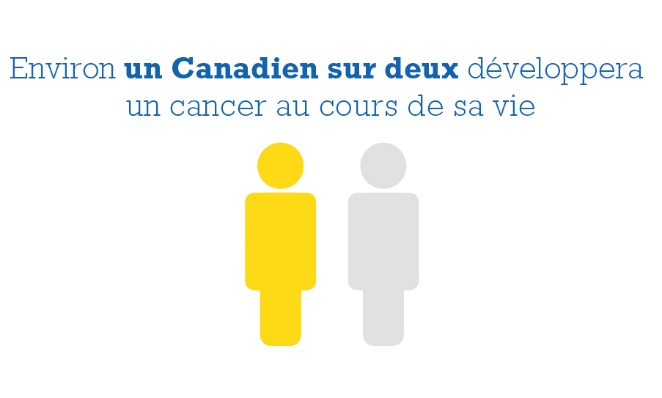 Statistiques canadiennes sur le cancer 2018
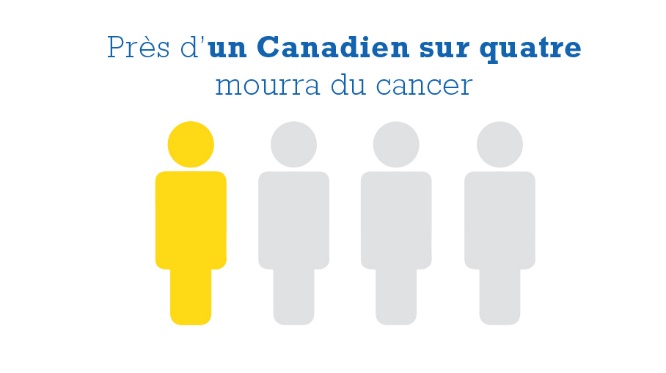 Statistiques canadiennes sur le cancer 2018
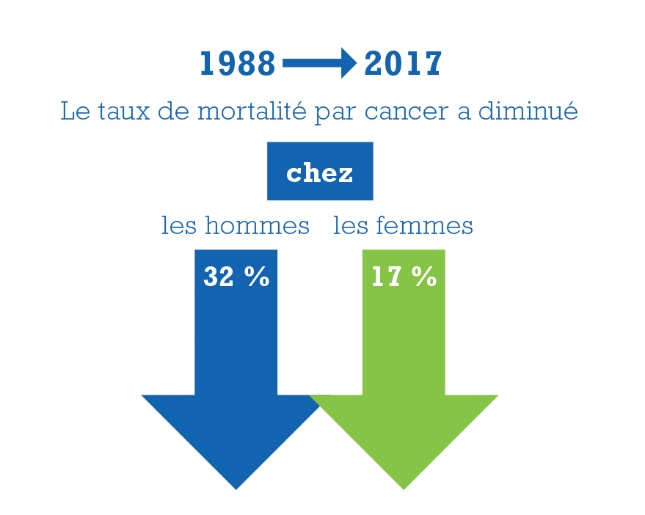 Statistiques canadiennes sur le cancer 2018
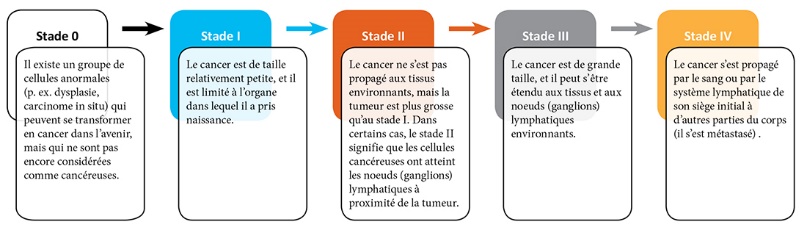 Statistiques canadiennes sur le cancer 2018